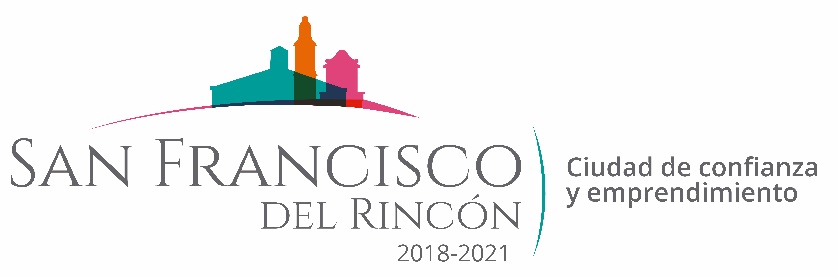 REPORTE MES DE JUNIO MAQUINARIA
TRABAJOS EN LA COMUNIDAD SAN ISIDRO
CONCEPTO
UNIDAD
CANTIDAD
FECHA INICIO
FECHA TERMINO
ML
65
FORMAR DESAGÜE EN PLANTA TRATADORA
18/06/2020
18/06/2020
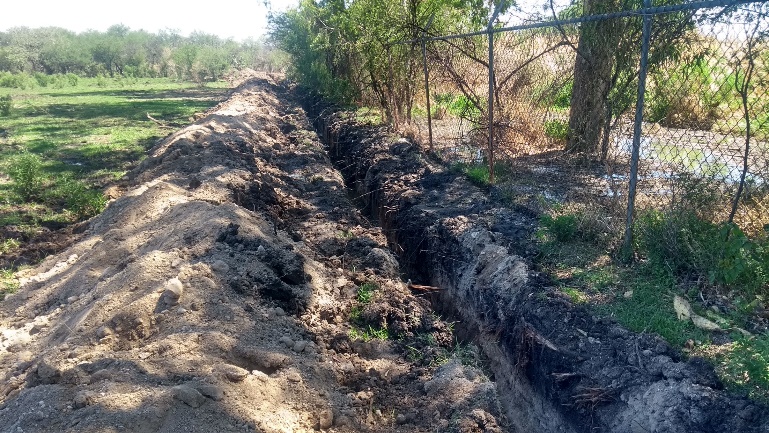 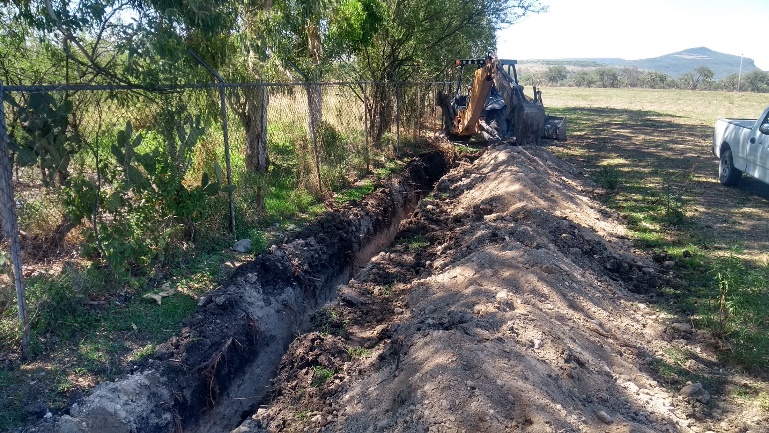 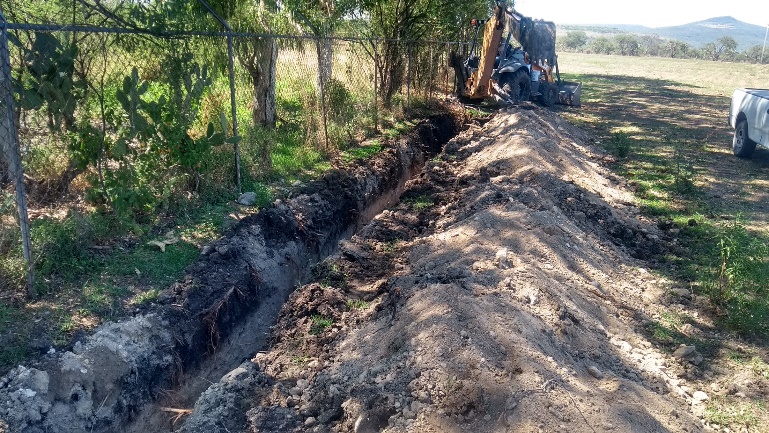 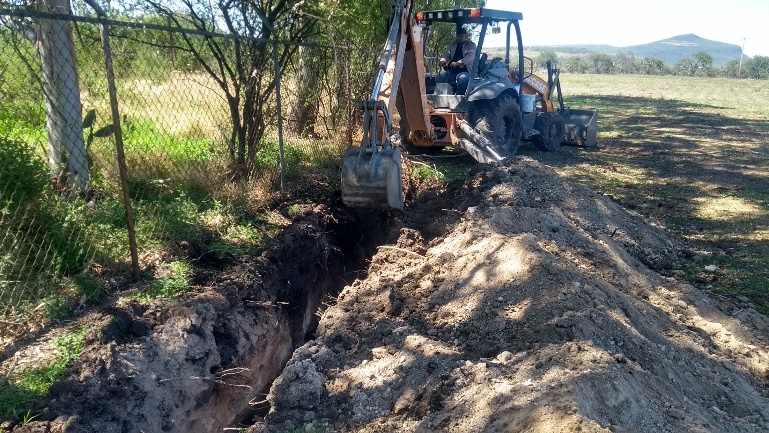